Центральное управление Федеральной службы по экологическому, 
технологическому и атомному надзору
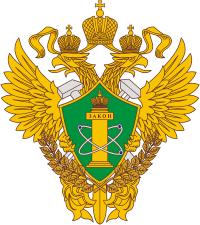 Основные показатели надзорной деятельности отдела общего промышленного надзора по Тверской области
по итогам первого квартала 2024 года

Доклад начальника отдела общего промышленного надзора по Тверской области Центрального управления Ростехнадзора

Сидоровой Марины Романовны
24 июня 2024 г.
1
Центральное Управление Федеральной службы по экологическому, технологическому и атомному надзору
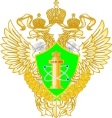 ПОДНАДЗОРНЫЕ ОБЪЕКТЫ
на территории Тверской области:


поднадзорных организаций – 543,

опасных производственных 
объектов                                 – 1 101,
     
     по классам опасности:
    I класс  – 0                     III класс –  677  
    II класс – 14                   IV класс –  410
2
Центральное управление Федеральной службы по экологическому, технологическому и атомному надзору
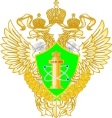 Количество аварий и несчастных случаев
3
Центральное Управление Федеральной службы по экологическому, технологическому и атомному надзору
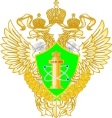 4
Центральное Управление Федеральной службы по экологическому, технологическому и атомному надзору
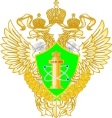 5
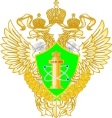 Центральное управление Федеральной службы по экологическому, технологическому и атомному надзору
Работа с организациями, эксплуатирующими ОПО без лицензии
проверено 
114
6
Центральное управление Федеральной службы по экологическому, технологическому и атомному надзору
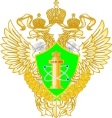 Производственный контроль
135   проверенных отчётов

 в 20 выявлены нарушения
7
Центральное Управление Федеральной службы по экологическому, технологическому и атомному надзору
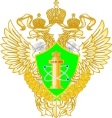 8
Центральное Управление Федеральной службы по экологическому, технологическому и атомному надзору
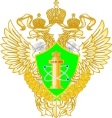 9
Центральное управление Федеральной службы по экологическому, 
технологическому и атомному надзору
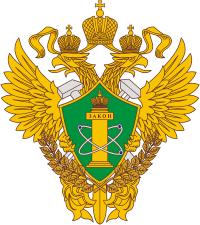 Благодарю за внимание!
10